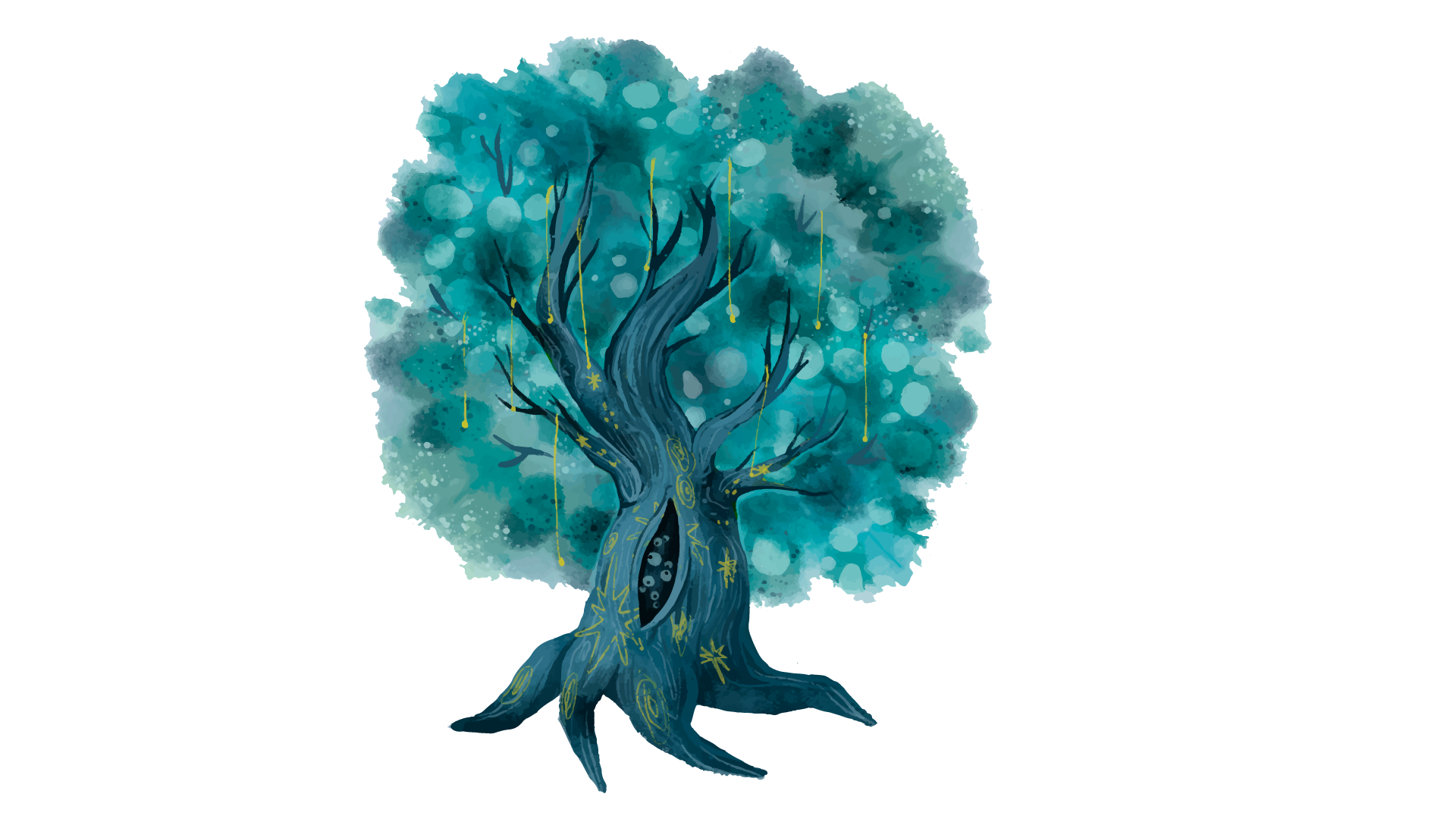 Homosocial Strongmen
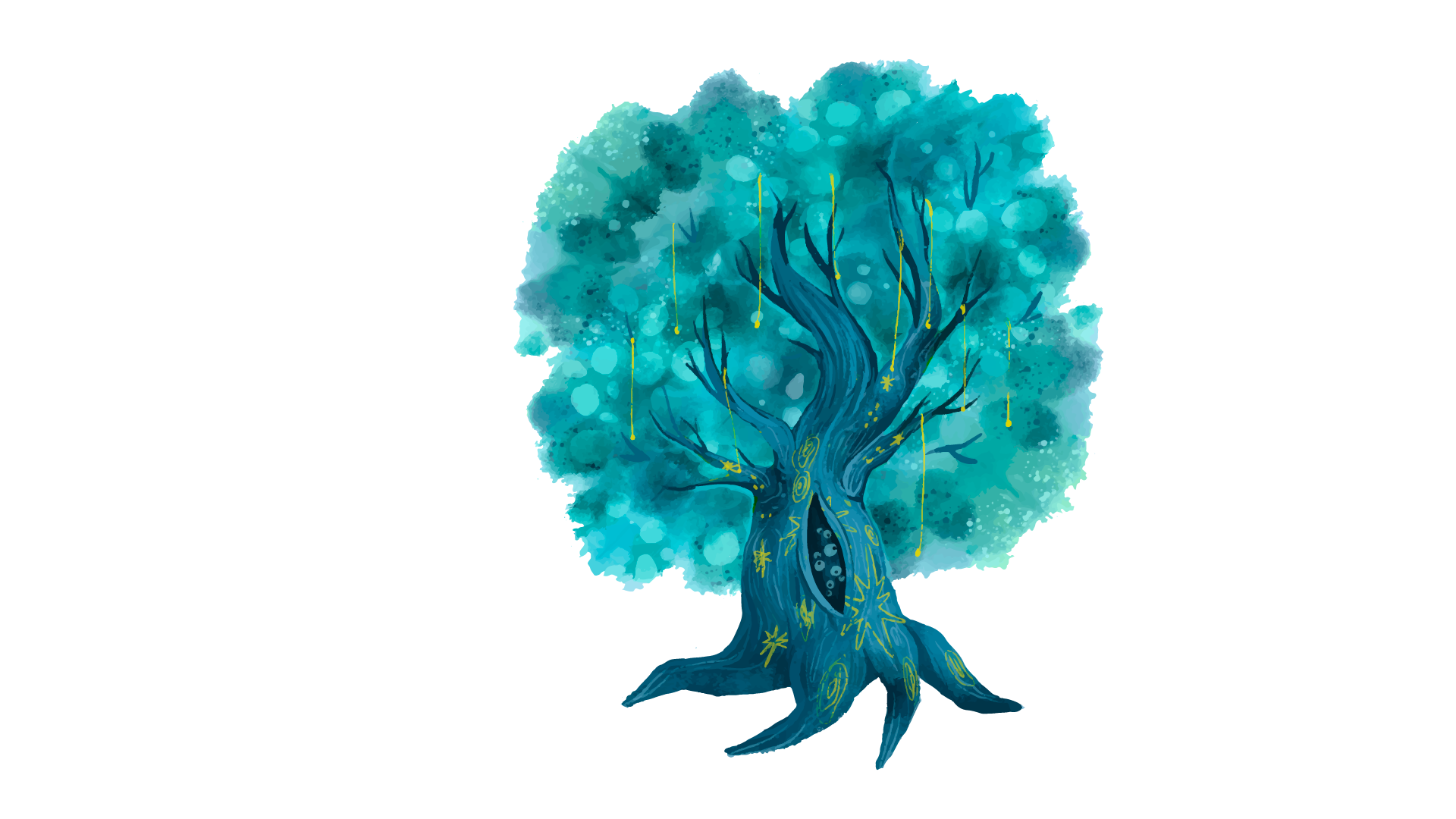 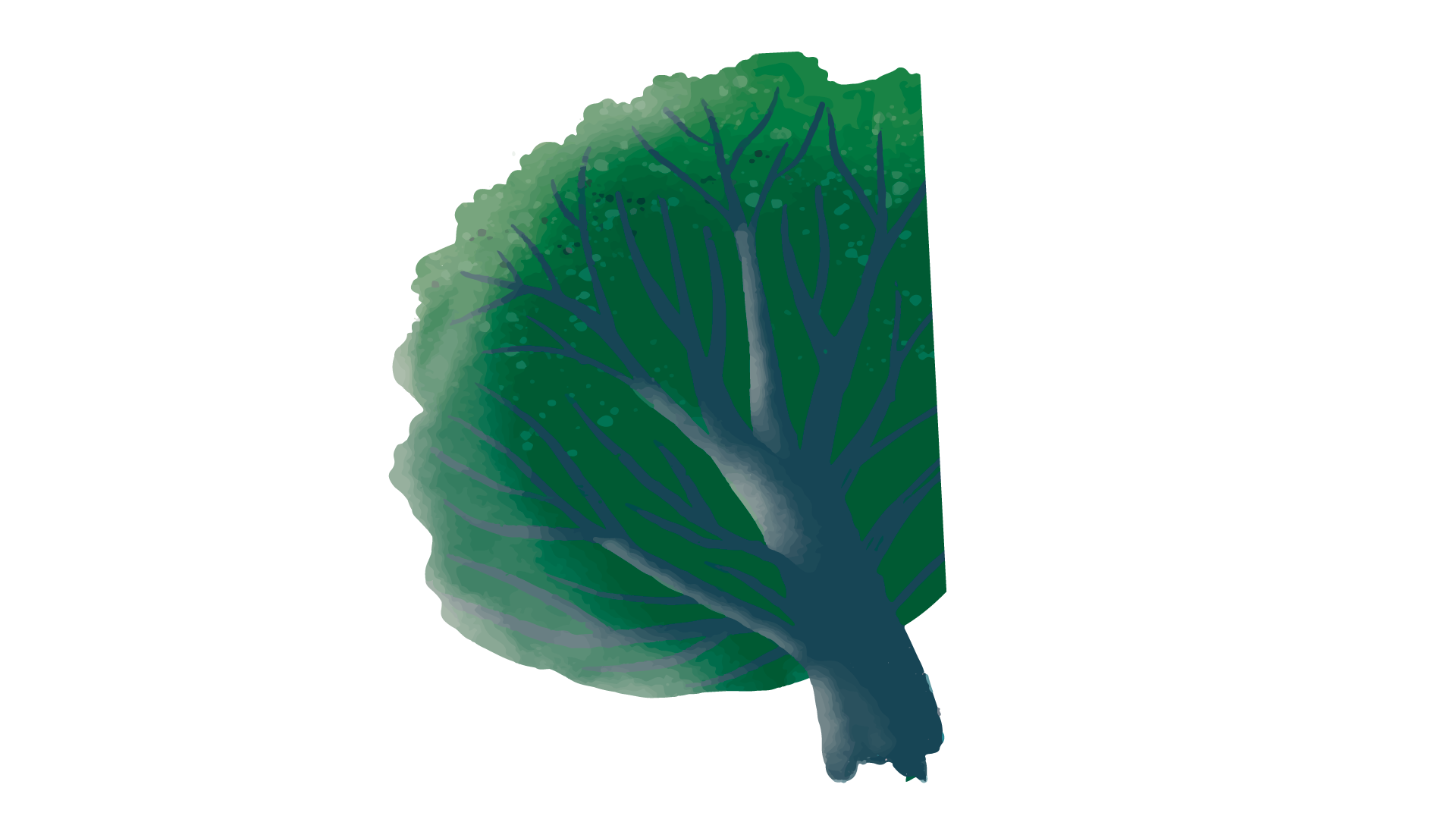 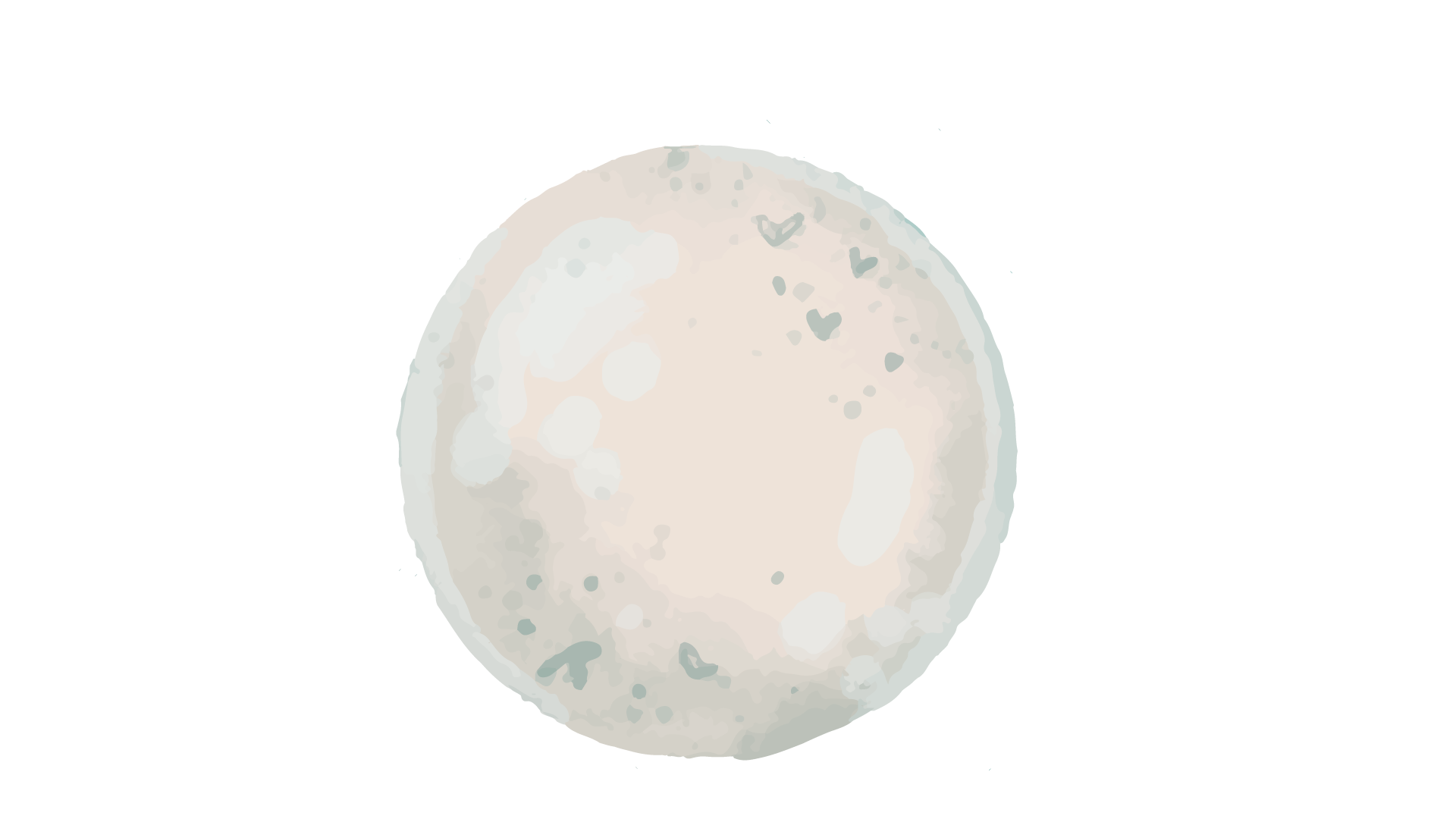 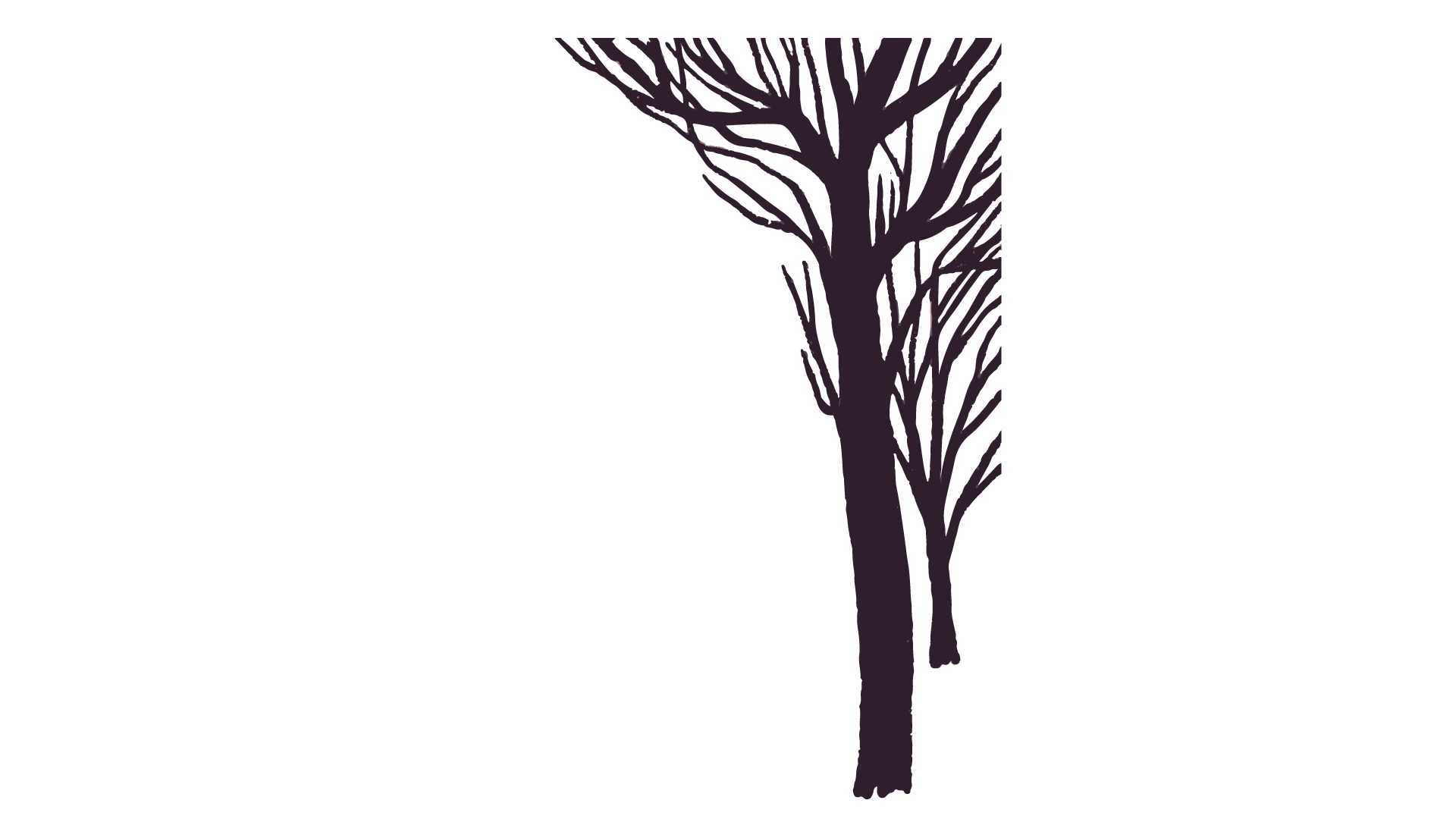 17th-19th c. Frontier Life
Types:
	Long hunter (Natty Bumppo in James Fenimore Cooper’s Leatherstocking Tales)
	Backwoodsman
	Hunter/trapper
	Logger
	Mountain-man
	Pioneers/ settlers

Attributes:
	“faith in the portable, portable faith” (Stephen Fender)
	-rugged vs rampant individualist
	-the American “noble savage”: American man as half-beast, half-Superman
(public) tall boast, tall tale/yarn, rip-roarers, slang (later liar’s clubs)
-homosociality
 -What kind of model of masculinity/femininity do those legends present?
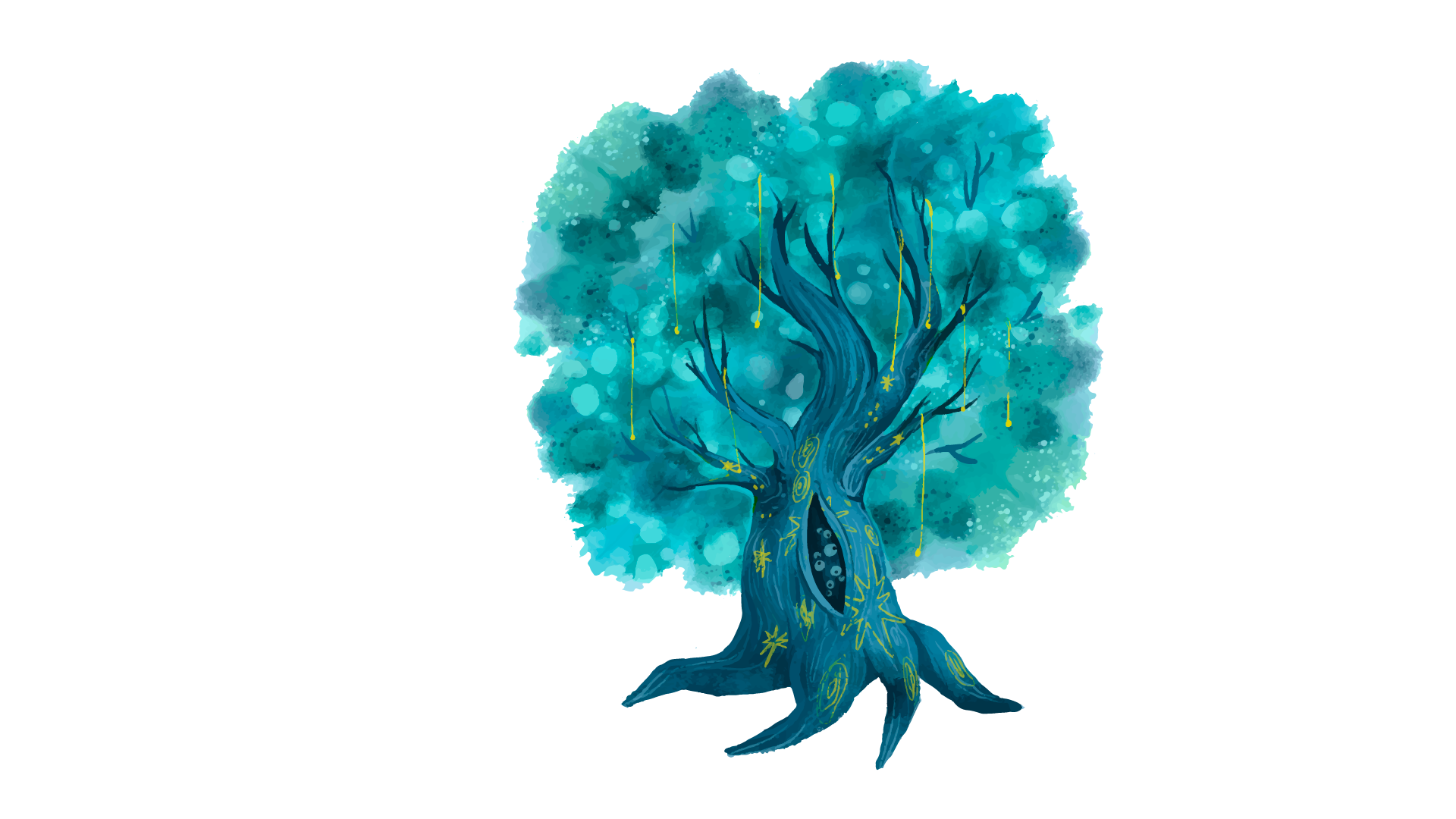 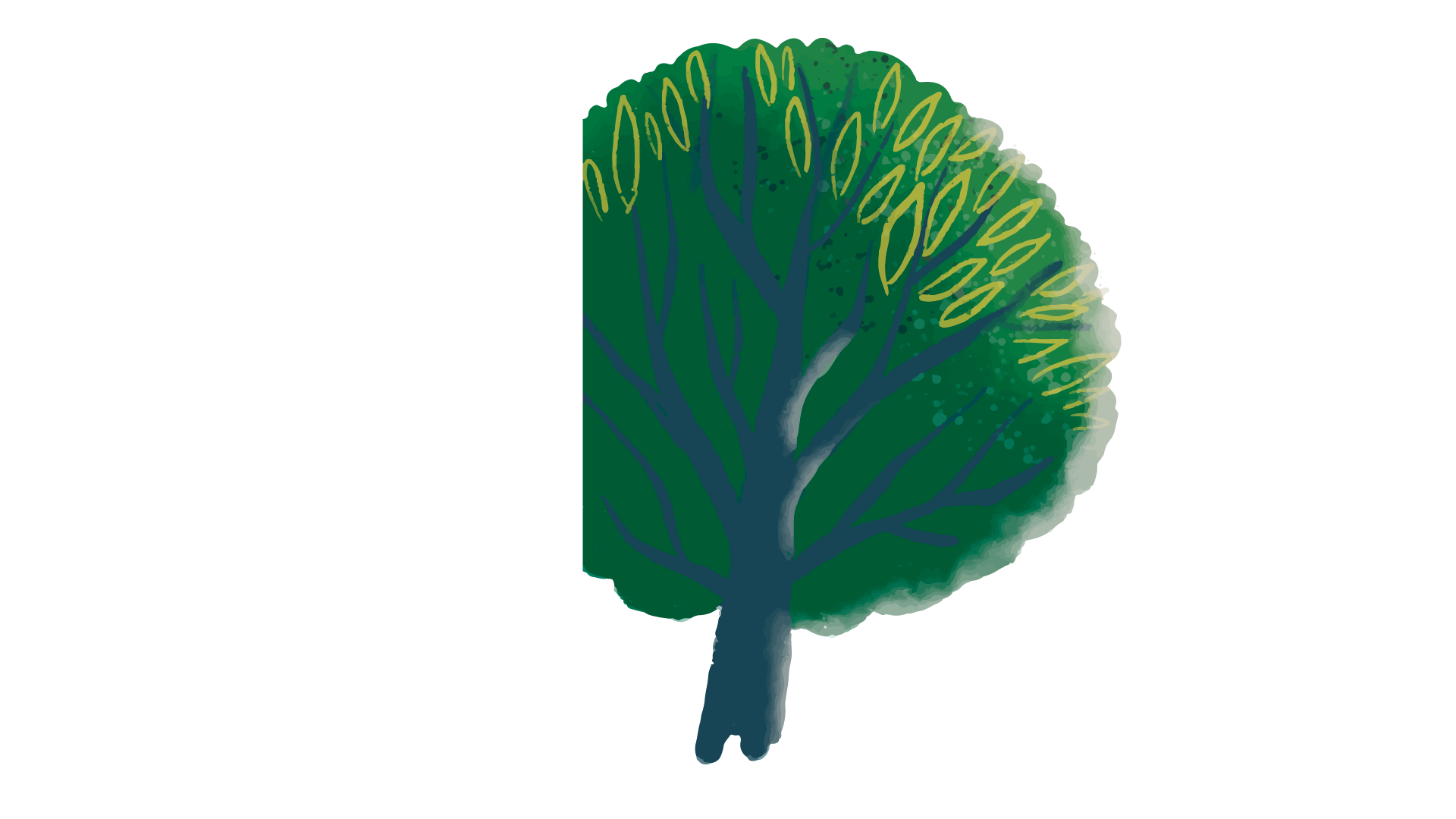 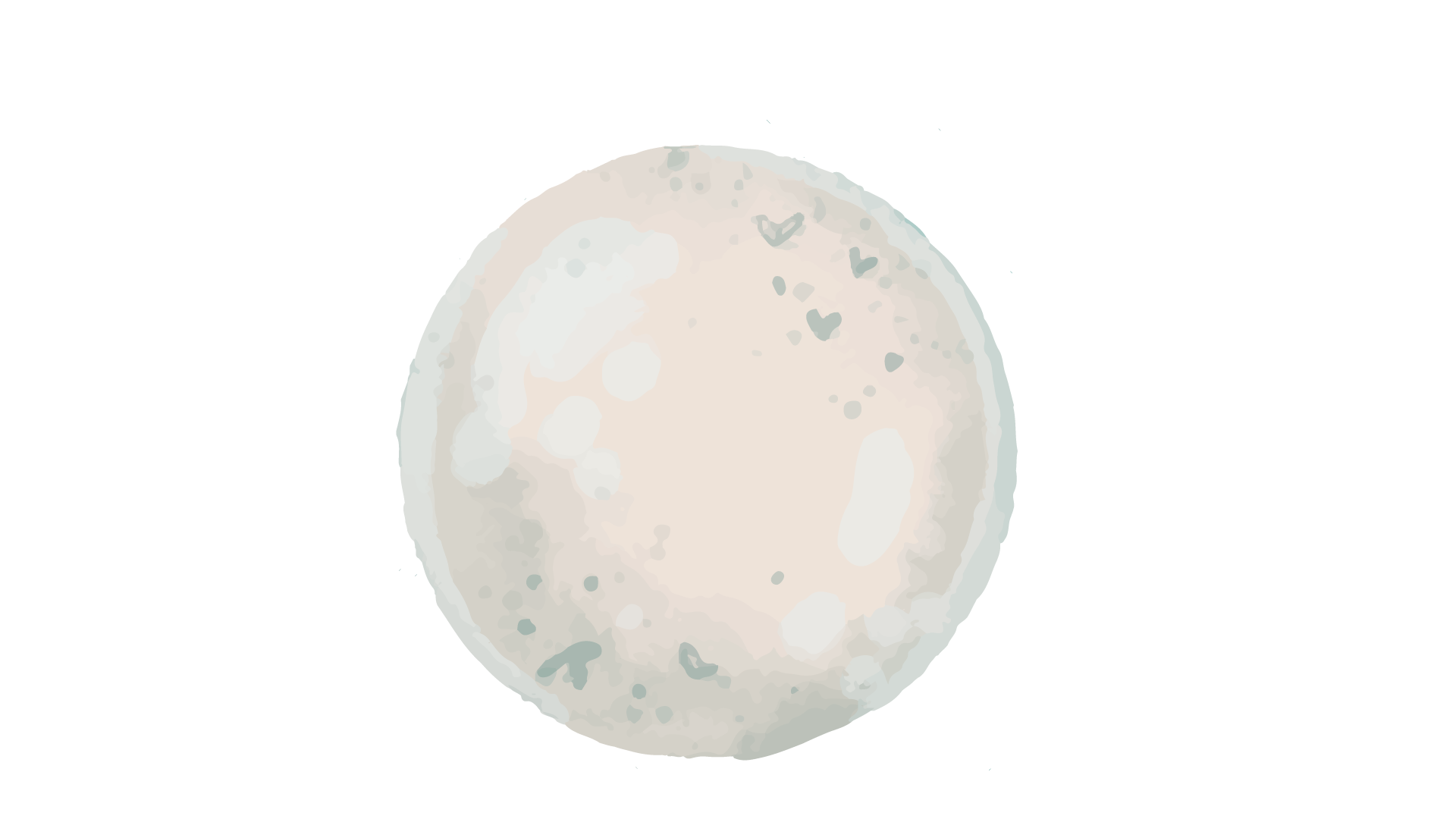 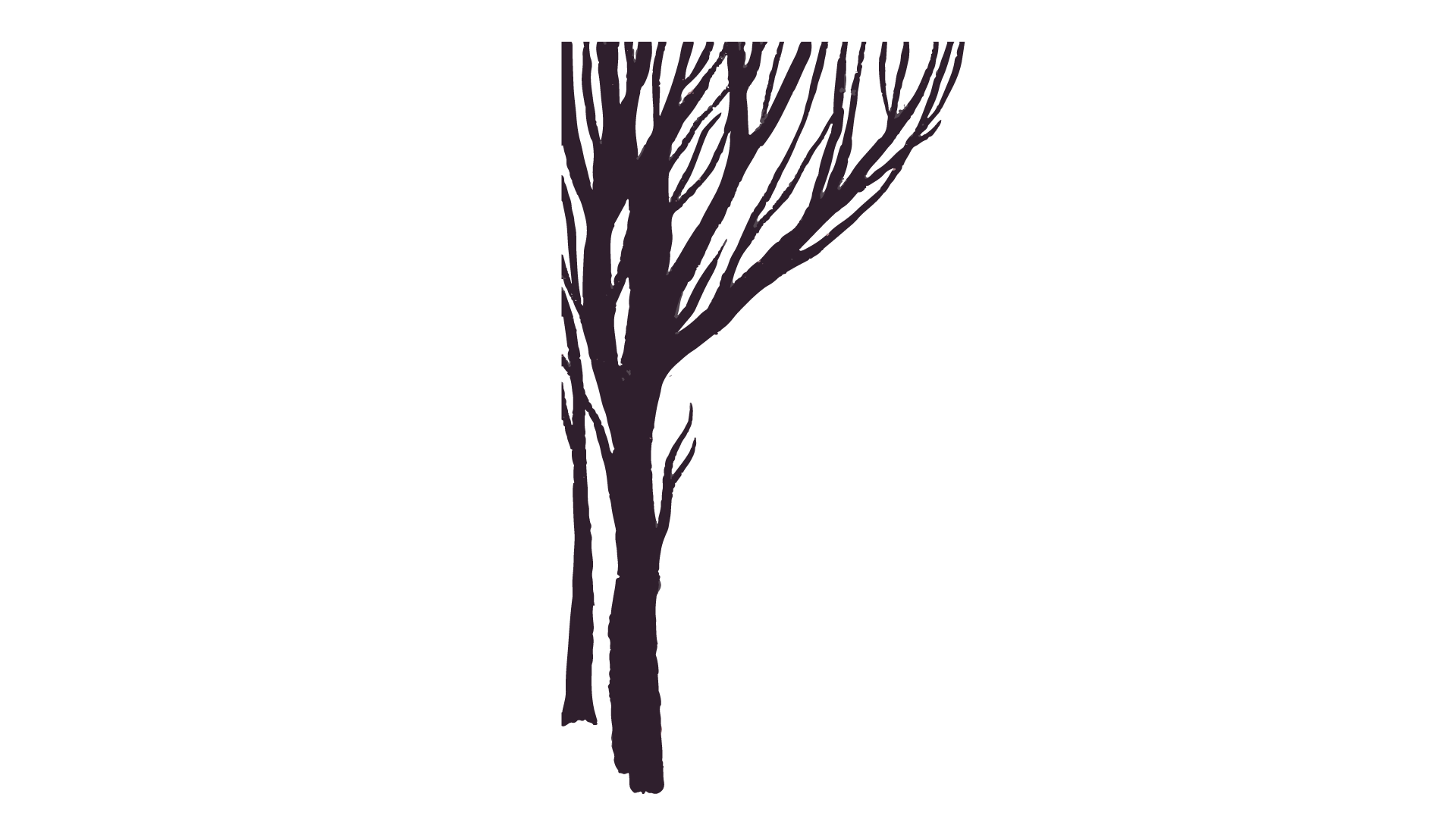 Mike Fink (1770 Pittsburg-1822 Yellowstone River)
-river system as first commercial/settler route network
-keelboats and broadhorn flatboats
-“helliferocious” archetype of rampant individualist
“Kentucky-style” fighting, machismo and misogyny, racism
-Natives presented as cannibals, rapists, cowards, prostitutes, worthless
-tortures saintly wife Peg
-tugs at squaw as if to split her, hits her
-shows more affection for rifle “Betsy”
-fights with and murders “son”, dies of guilt
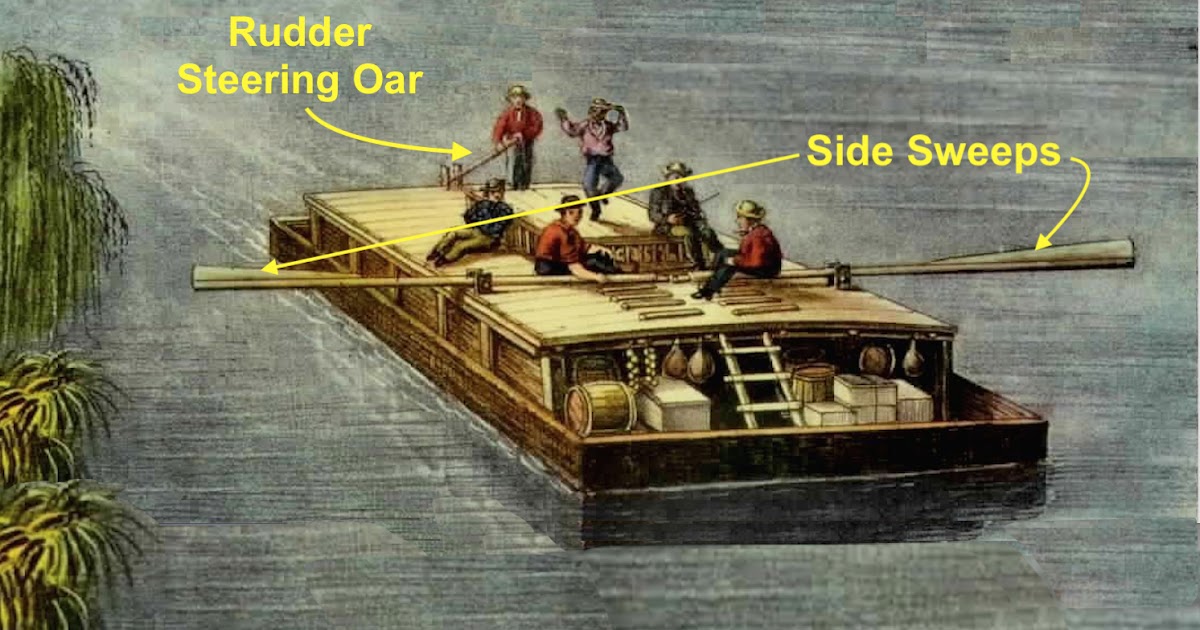 Keelboats and keelboatmen
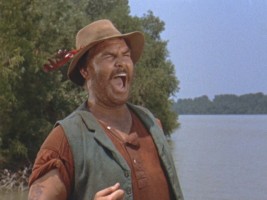 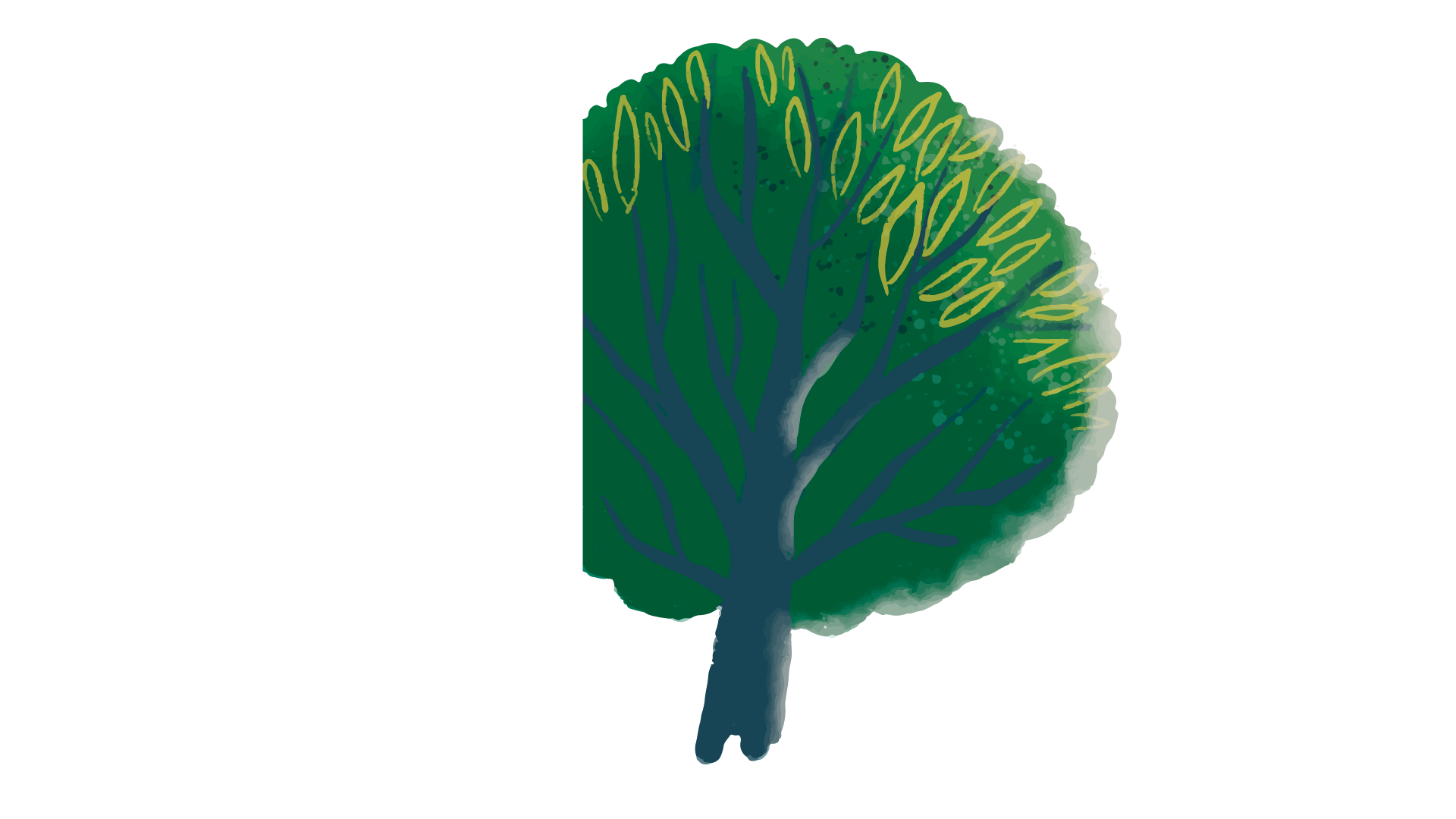 -Why is such a figure lionized?
	“getting the (dirty) job done” 	
 -what causes his misogynistic behavior?
	Puritan condemnation of “sin” as feminine”
	Envy, survival psychology, women as cause of fight (Trojan War)
	Homosociality 
-his daughter an “unwomanly” copy of him:
	pretty, superpowerful and patriotic, but
	-attacks mama bear
	-works for male-only institution (US army)
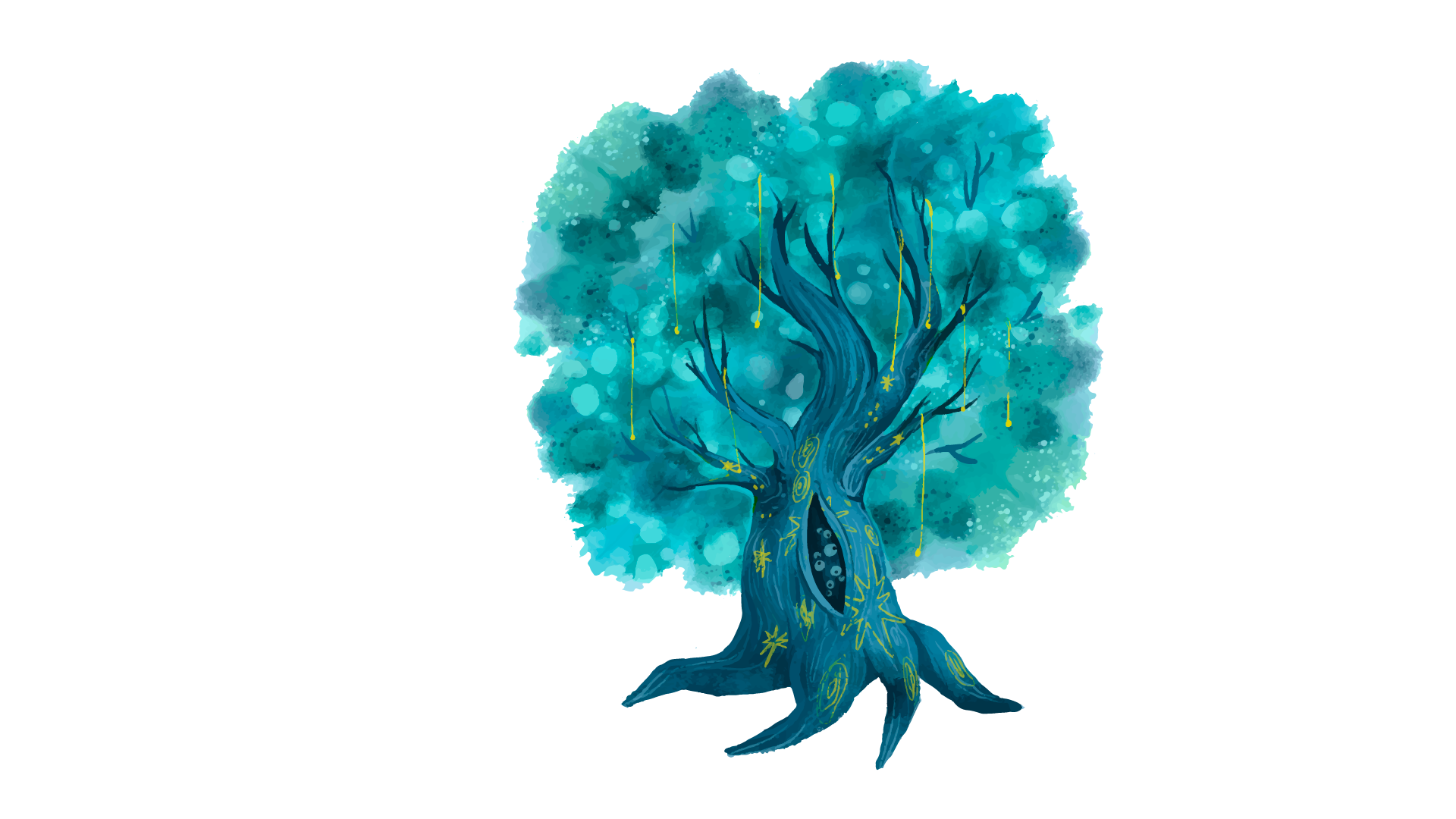 The Warrior       Woman
-Why “scary”, “ugly”, “creature”, “Mad” Ann Hennis?
-gender-bending and performativity (Judith Butler); androgyny
-family destroyed by frontier life
-ambivalent relation to Natives
villains, she destroys them
gets tomahawk and warrior skills from them (berdash)
-the harnessing of threatening female power:
	marriage, work for US Army
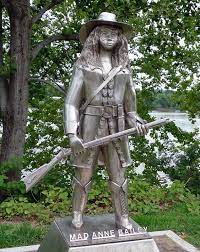 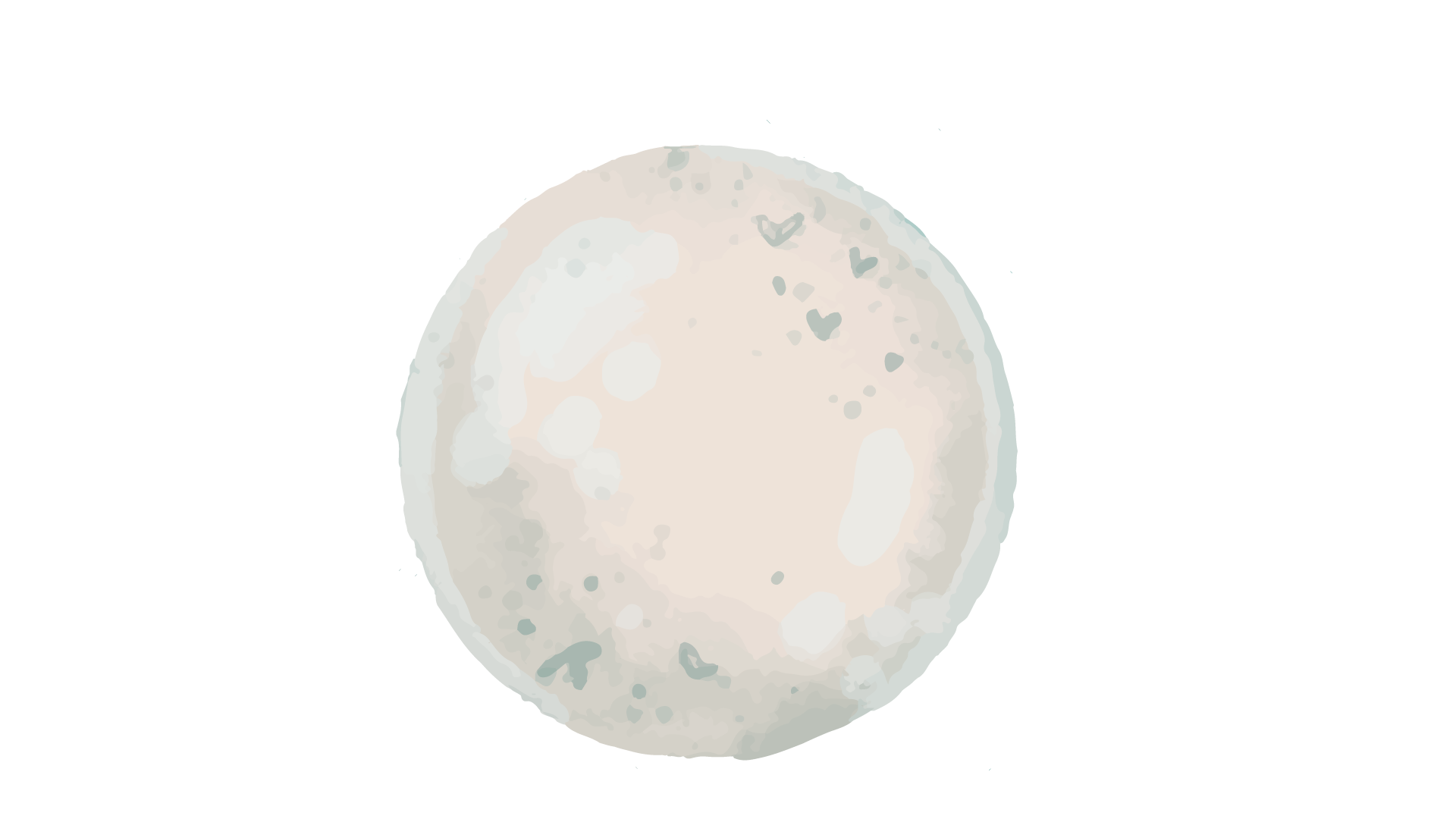 Paul Bunyan
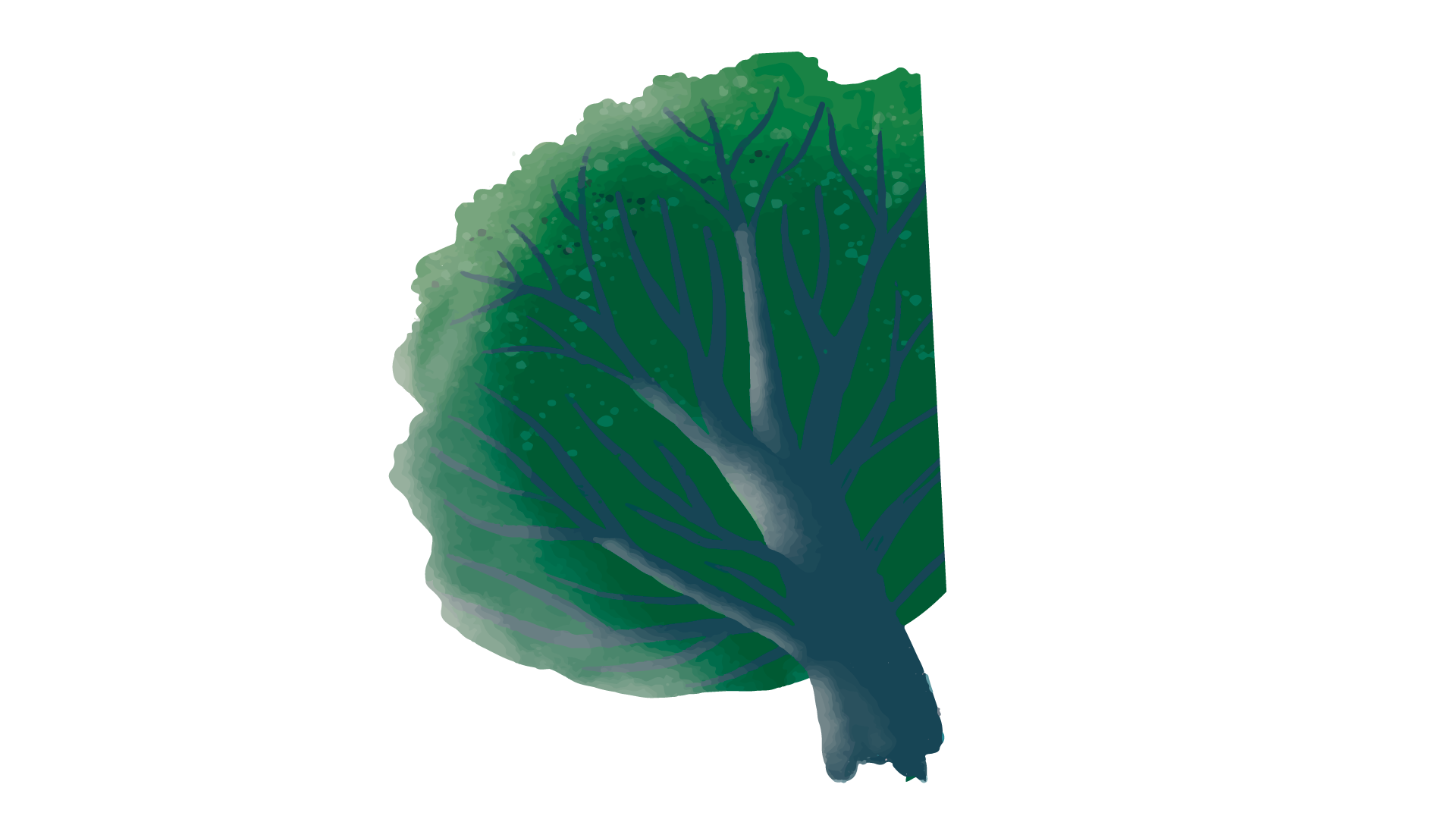 -“fakelore” (Richard Dorson) 
-maybe a Canadian axman, Paul Pierre Bonhomme/ Bonjon/ Bunyon
-Red River Lumber Co. logo
-Newspaper stories by cartoonist W.B. Laughead (1906/14)
-giant lumberjack at Northern Canadian border; alternatively, pipeline (oil) driller in the South
-daughter Peg a logger too; brother Cal Bunyan a railroad worker
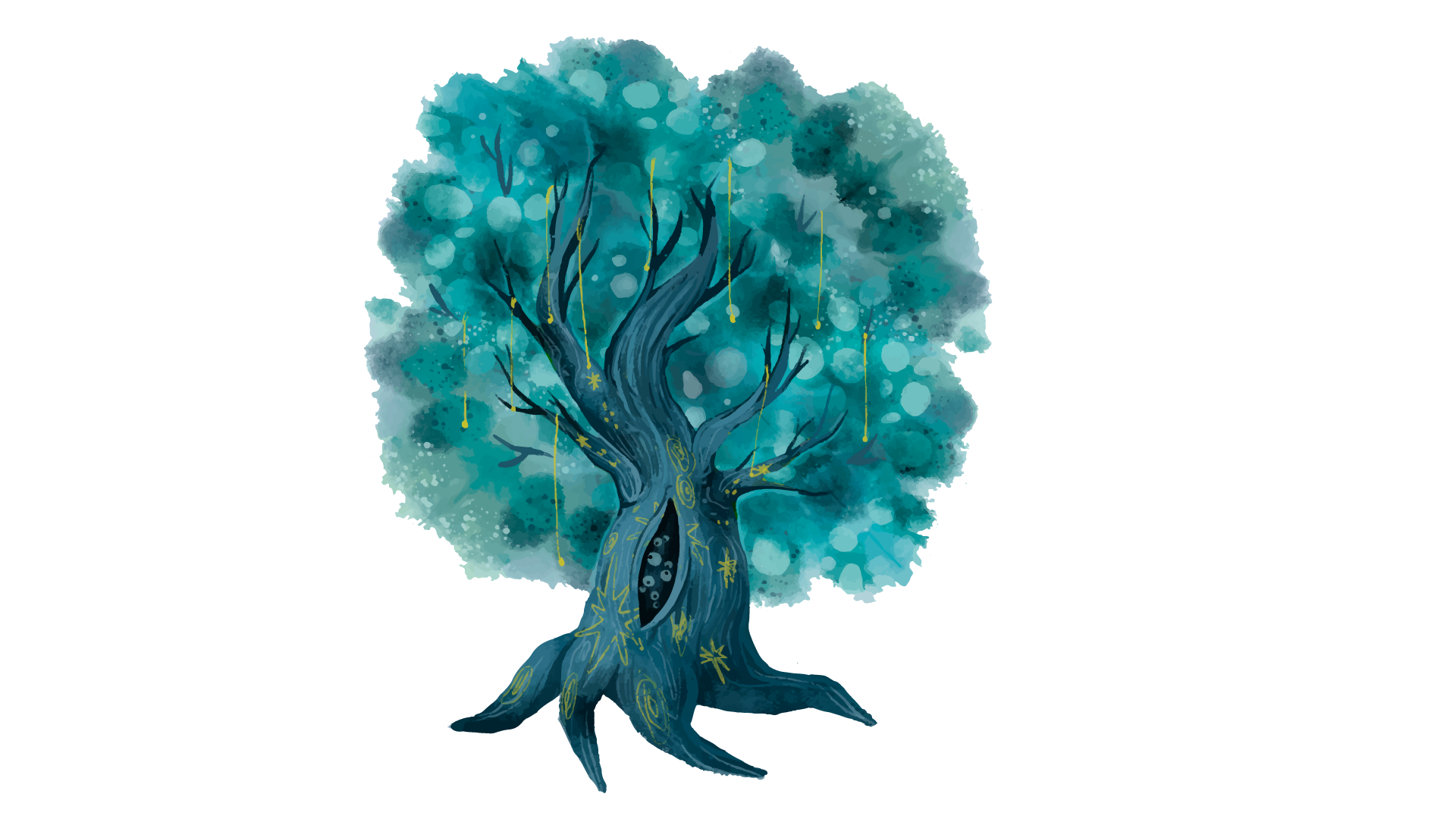 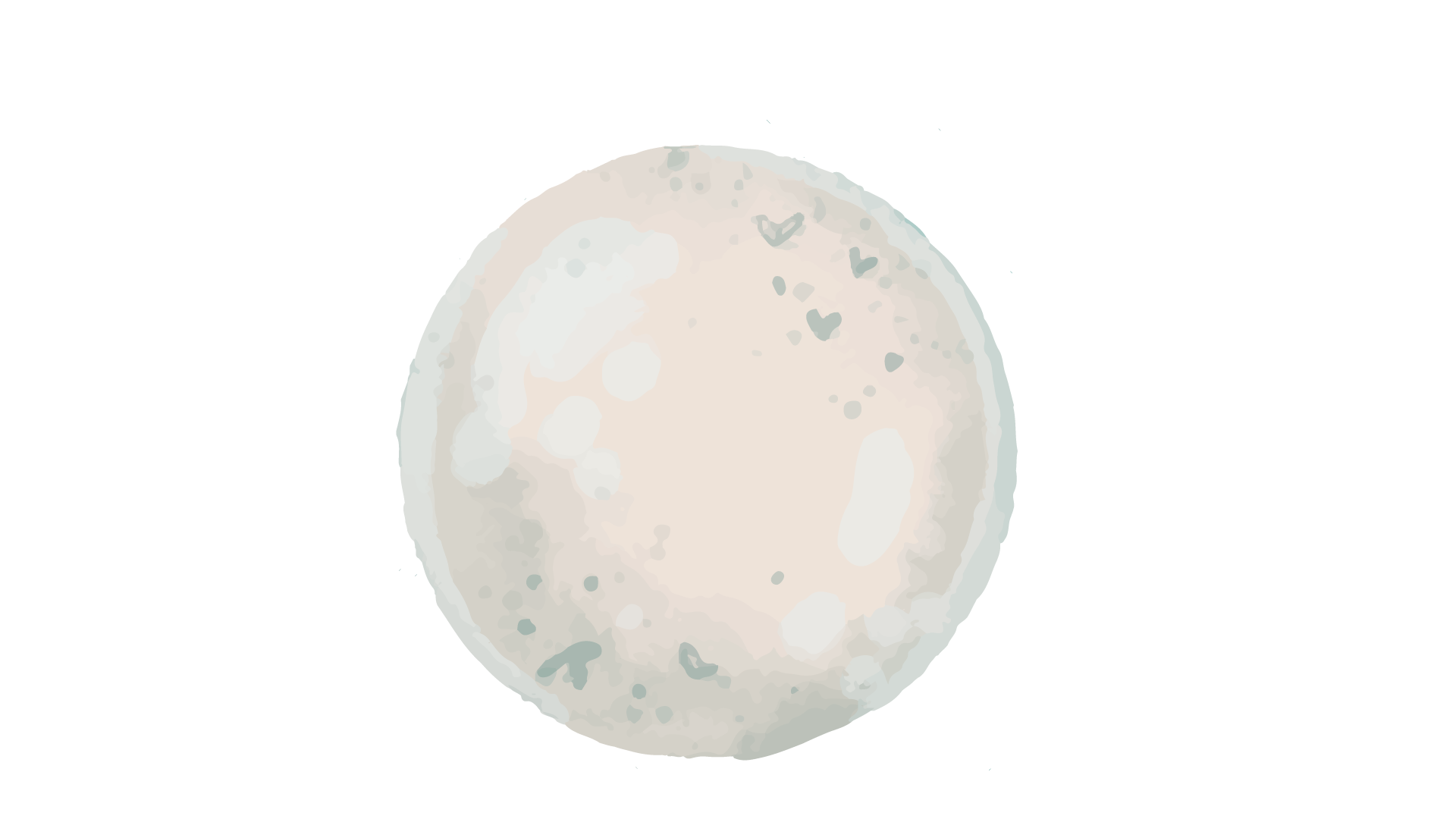  Bunyan as synonym for huge might of U.S. industry 
	-Jean Baudrillard’s “the astral and the primitive”
	-symbol of carefree, unthinking nature despoilment
	-giant mosquitobees, beasts, rough terrain: fabulistic nature provides excuse for its own despoilment
-flood, Big Onion river move, duststorms, Puget Sound hole from uprooted tree, the Mississippi as burst watertank, straightening river, tides of Nova Scotia, Grand Canyon by axe-drag, etc: affects U.S. landscape (C/c terraforming Trickster)
-true American: rough, hard-working, a fellow, businessman, innovative, practically-taught, no culture yet outsmarts Johnny Inkslinger to work for him
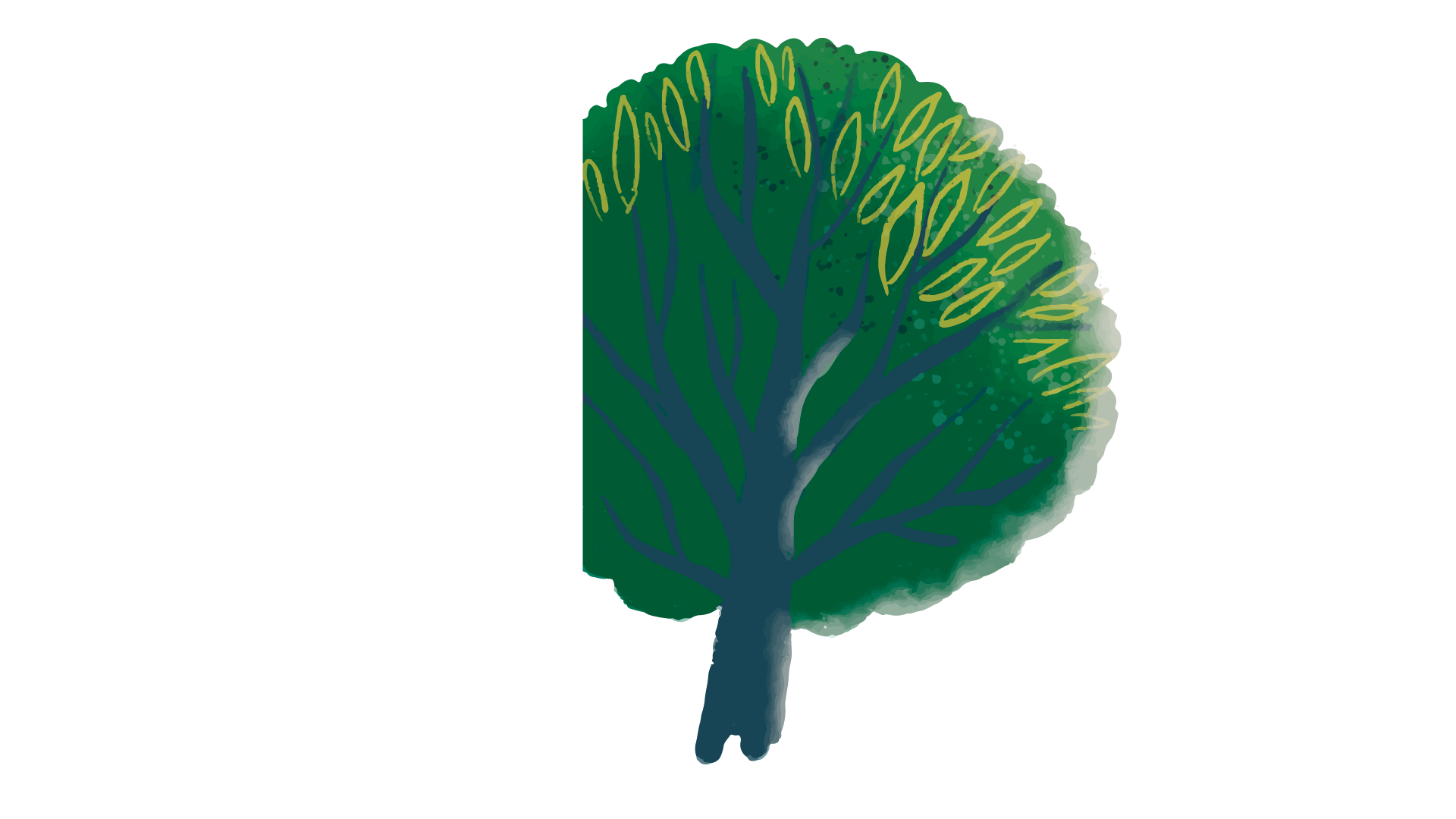 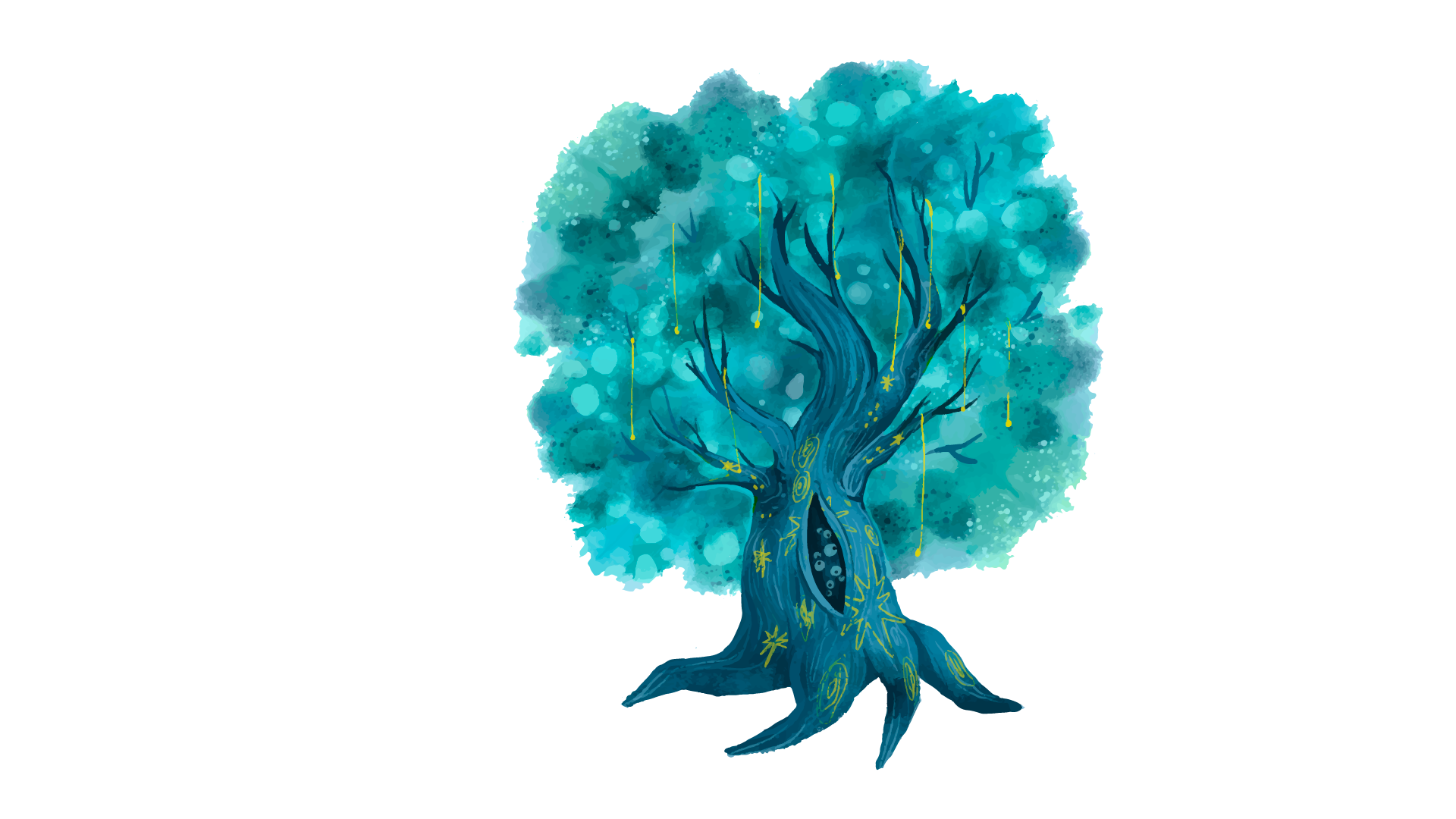 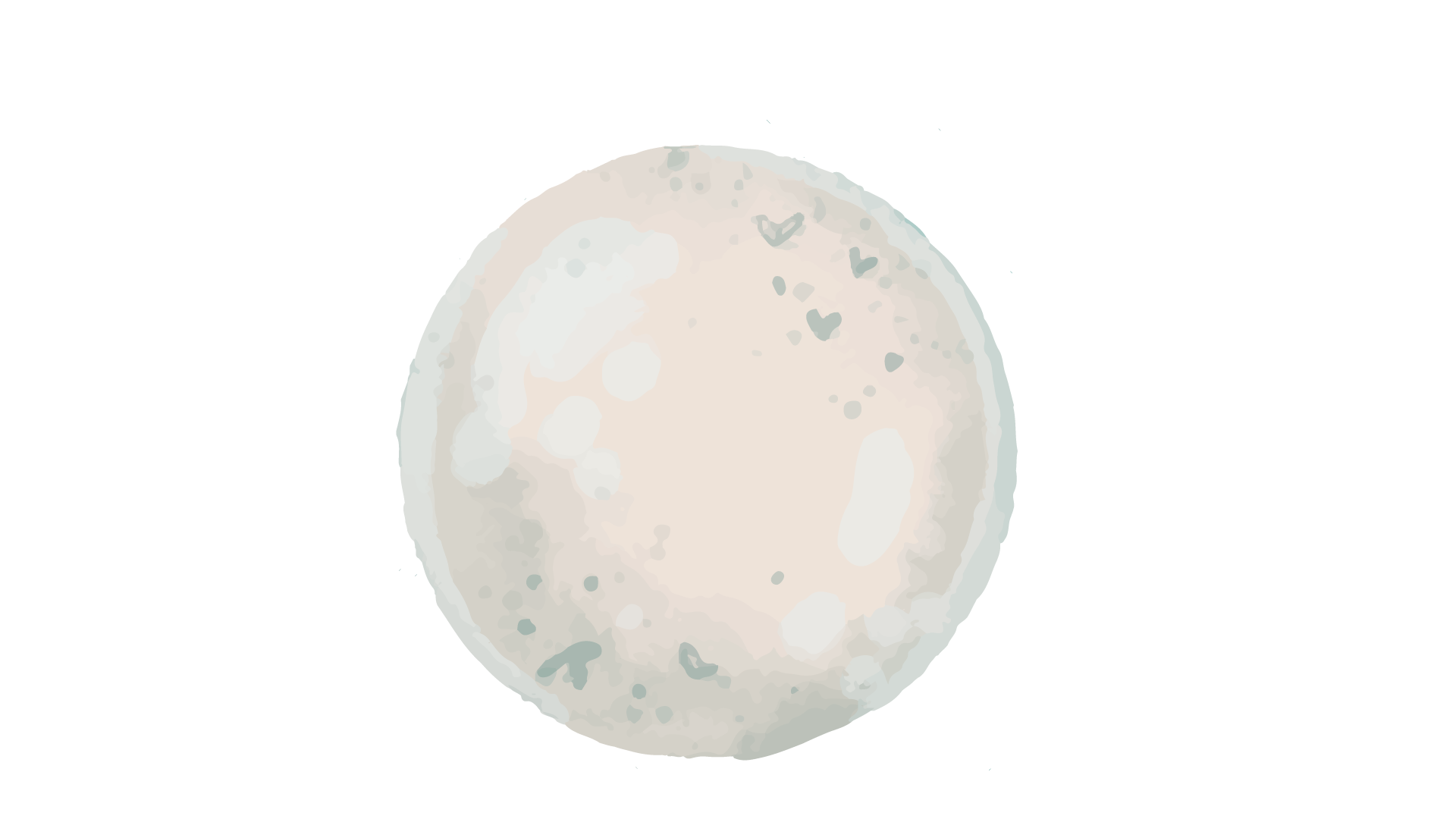 -homosocial traits:
Babe/Benny, the Little Blue Ox: force of icy nature,
 but has feminine traits, more “ladyfriend” than “companion” (saved, a pet, faithful, helpmeet, capricious, gluttonous, mischievous, fat/lazy, not too smart--can be tricked, gets gifts from Paul, called “she” in “Pipeline Days”)
Paul’s “wife” a peg-leg hag
Babe’s cow-wife, Betsy, not too popular
Paul dances the woman’s part with the 7 Axmen
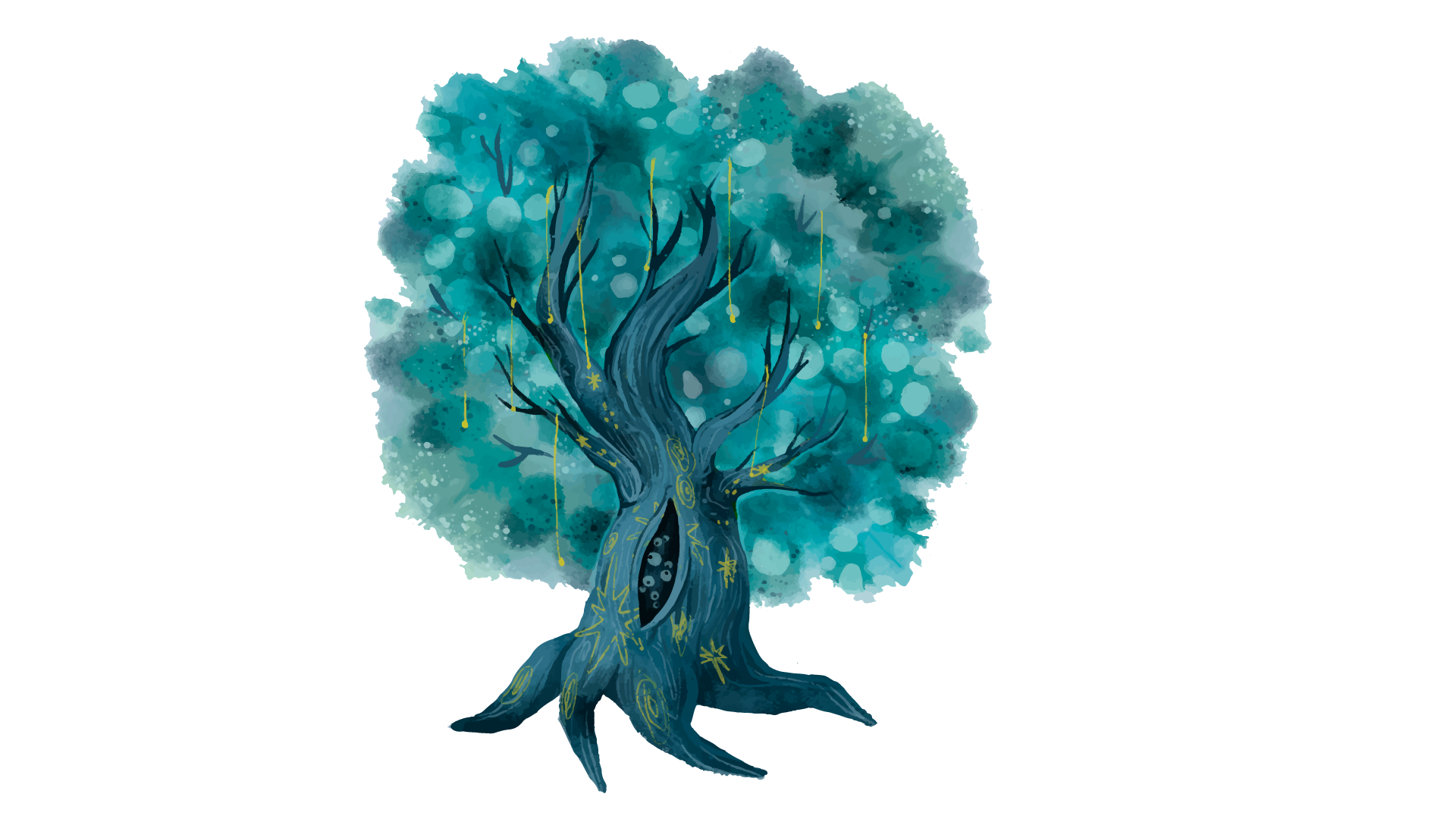 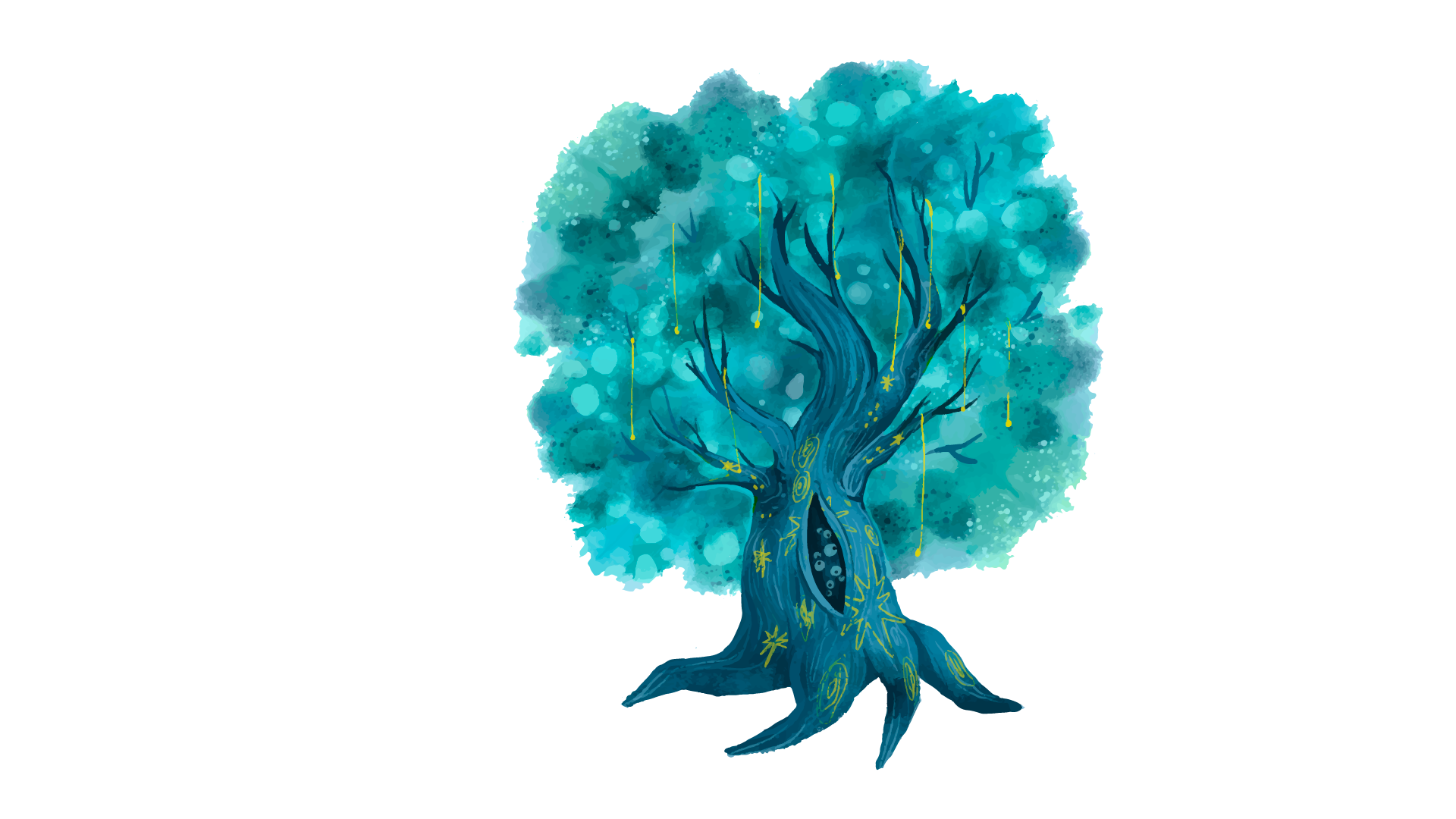